Continuous Toolpath Planning in a Graphical Framework for Sparse Infill Additive Manufacturing
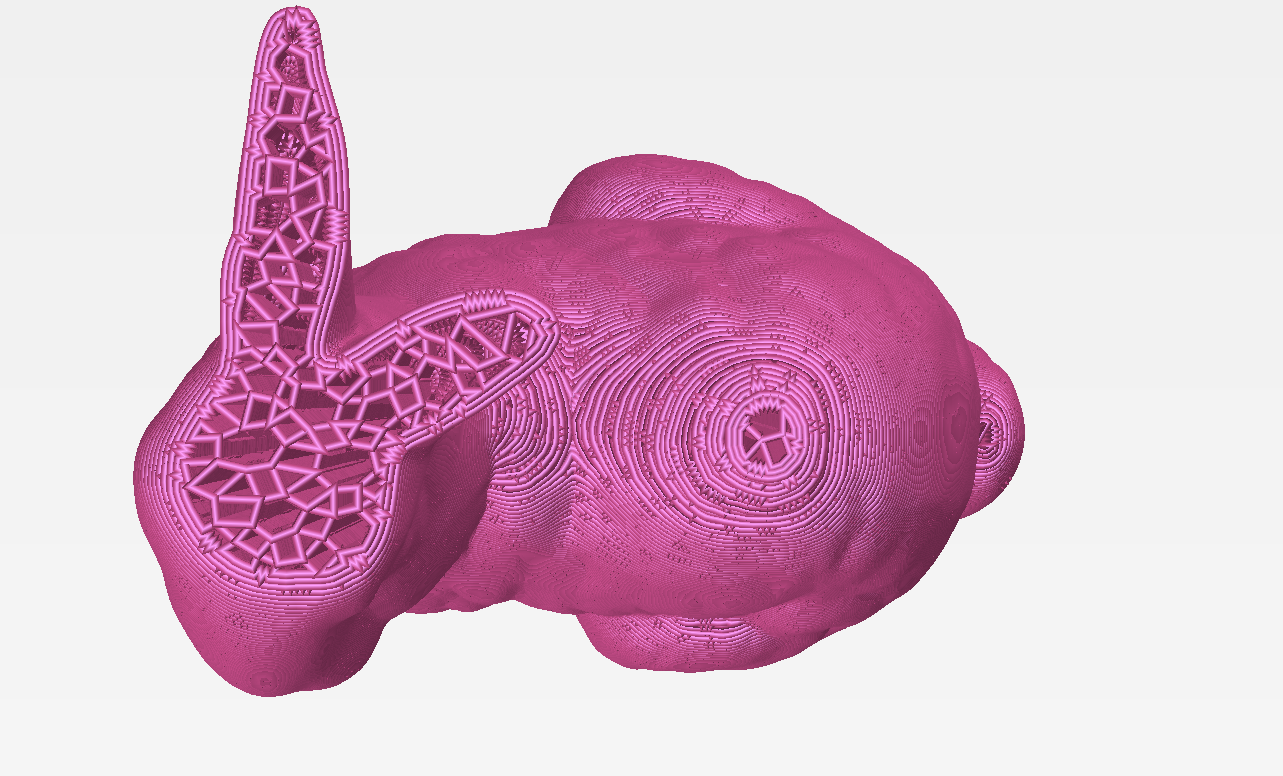 Prashant Gupta*
Bala Krishnamoorthy* 
Gregory Dreifus**

*Washington State University 
**MIT
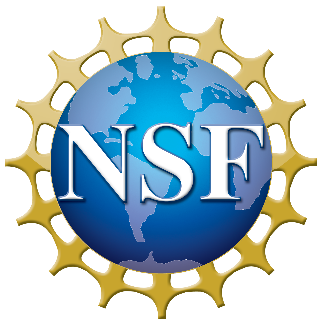 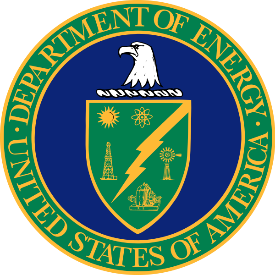 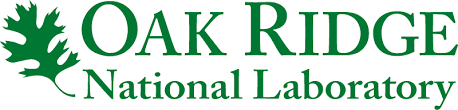 Sparse infill in 3D printing
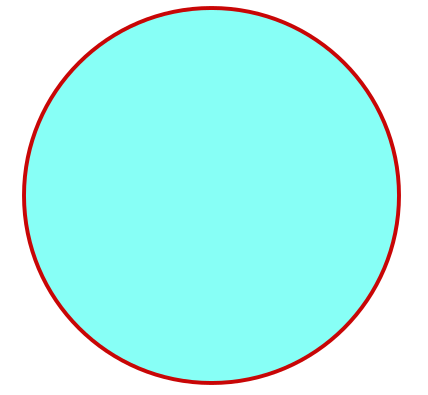 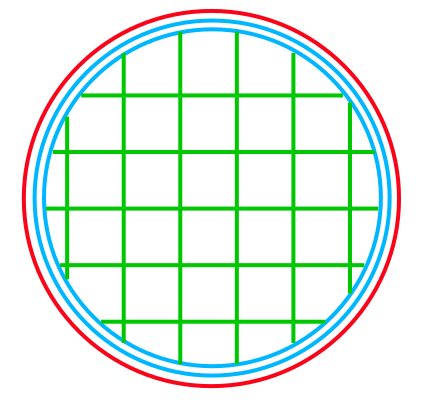 Infill Region(Blue)
Sparse Infill mesh
Challenges
Discontinuous extrusion [Kuipers et al., 2019]
Input
Order
Leakage
Bulging
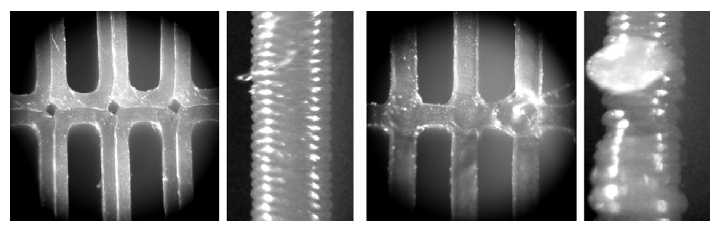 Crossover of extrusion paths 
     [Kuipers et al., 2019]
No Crossover
Crossover
Challenges
Q: Can we create a framework to print continuously without crossover?
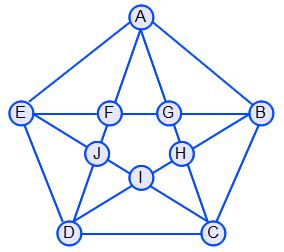 We can use Euler mesh, where each vertex is connected to even number of edges
But, Euler mesh for arbitrary domain with identical types of elements is challenging
NP-complete for triangulations with even parity (Aichholzer et al., 2014)
Crossover avoidance in mesh is still open
Euler Mesh
Our Contributions
Euler Transformation for any polygonal region with/out holes to generate  Euler mesh
Generalized Euler Transformation that allows combinatorial and topological changes
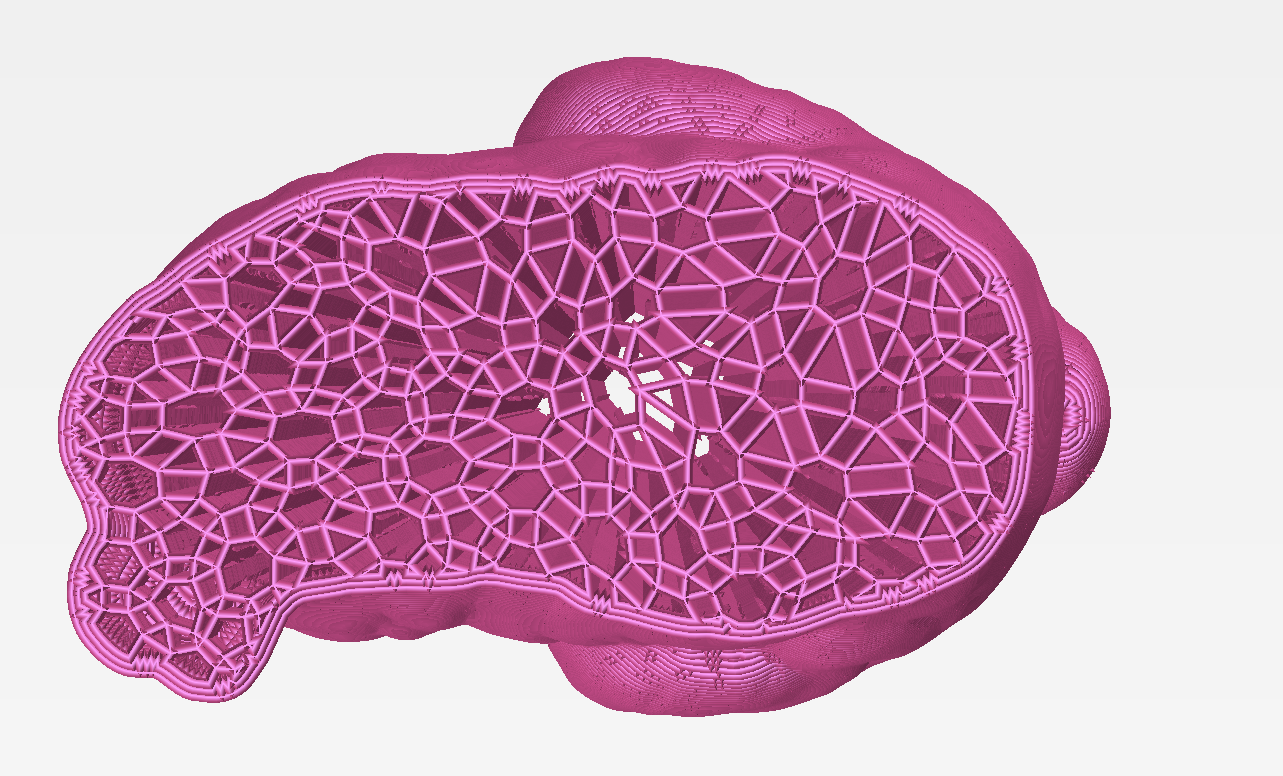 Efficient continuous path planning framework for 3D printing using Euler Transformation
 any geometry 
 holes
Algorithm for tool path with no crossover
Euler Transformation*
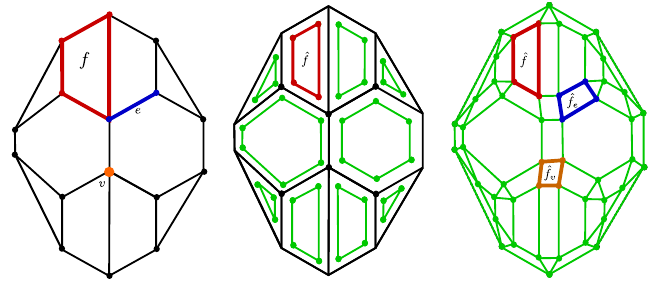 a) Input Mesh
c) Joining
b) Mitered Offset
Can generate Euler mesh in polynomial Time for any input mesh
* G and Krishnamoorthy. Euler transformation of polyhedral complexes. 2018, arXiv:1812.02412
Properties of Euler Transformation (ET)
V,E,F: sets of vertices, edges, faces (polygons) in K
Properties of Euler Transformation (ET)
Euler mesh for any input Mesh
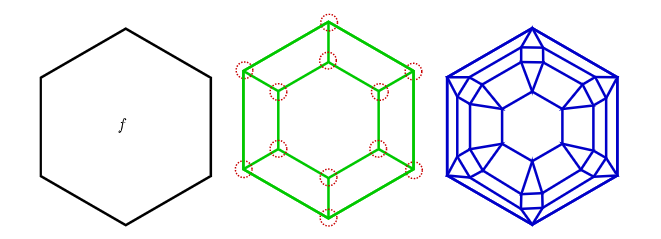 Generalized ET with combinatorial and topological changes
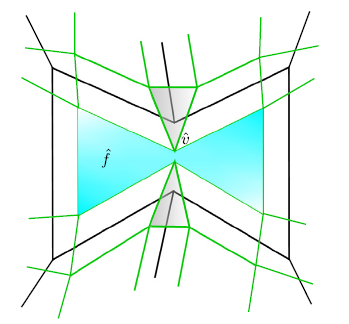 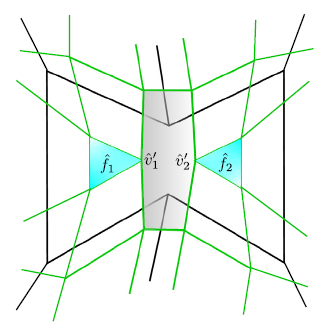 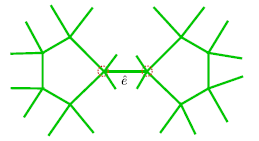 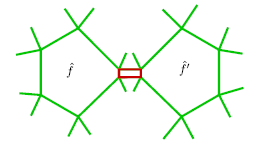 Combinatorial Change
Topological change
Outline of Our Framework
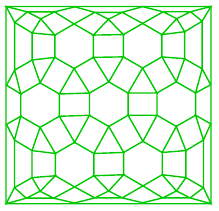 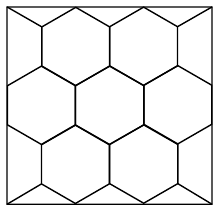 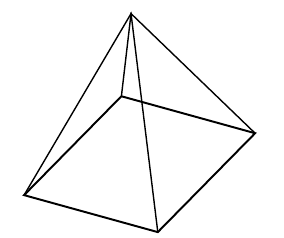 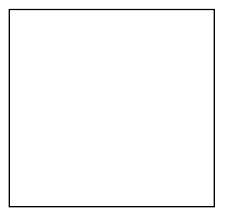 Union of projected polygons in each layer
Input STL file
Input mesh
Transformed Mesh
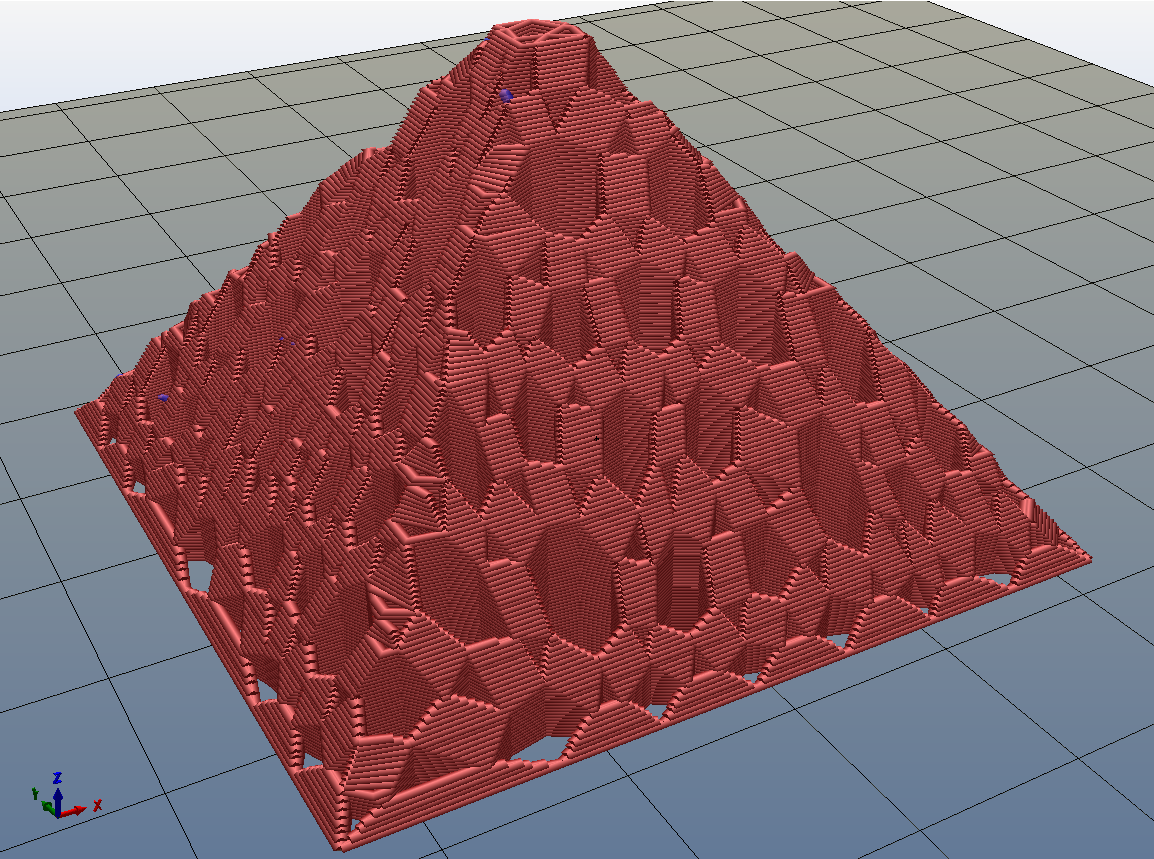 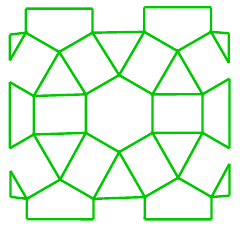 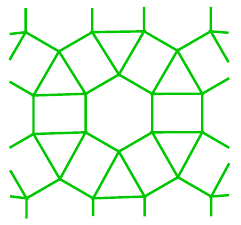 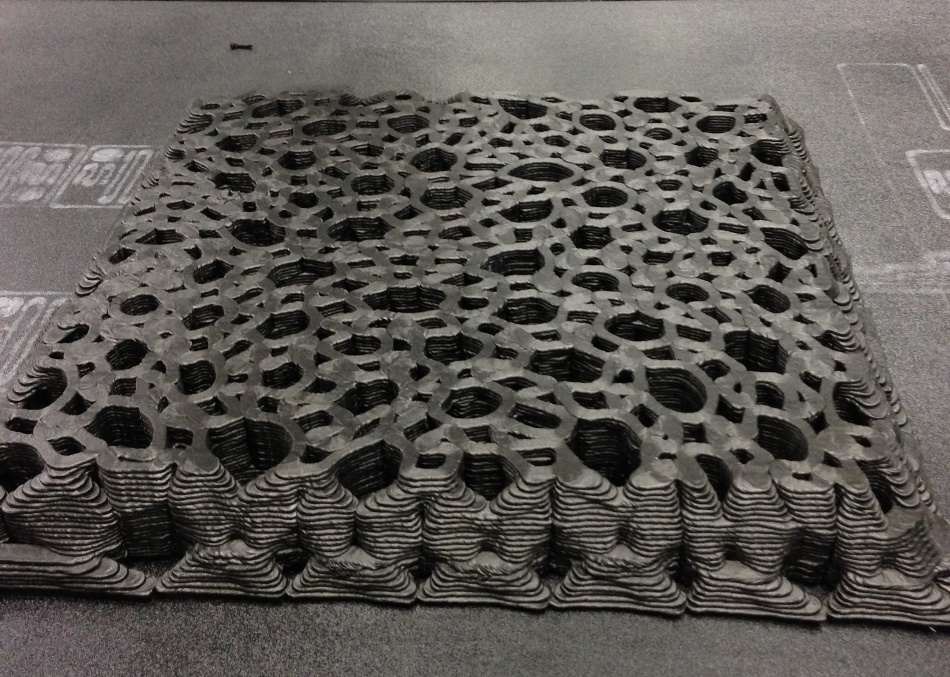 Clipped Mesh
Preprint Pyramid
Printed Pyramid (Layers)
Patched Mesh
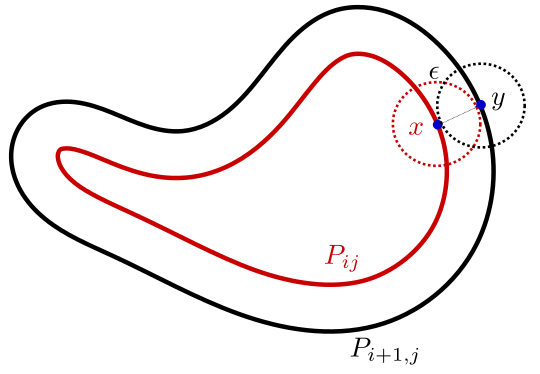 Support Perimeter
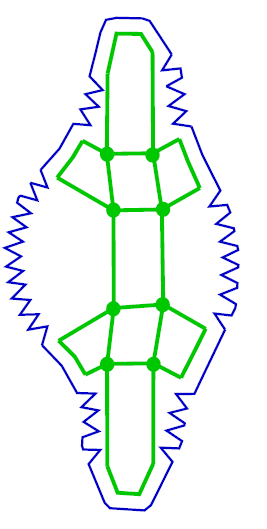 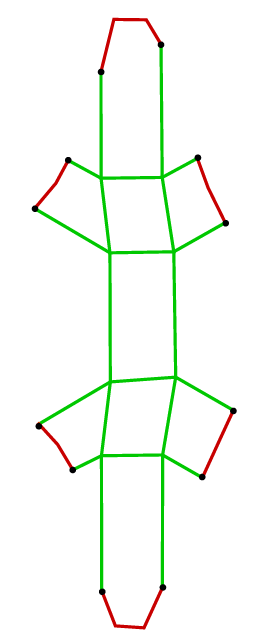 a) Patched Mesh
b) Support Perimeter (Blue)
Add regular perimeter around support perimeter to improve surface quality
Example: Stanford Bunny
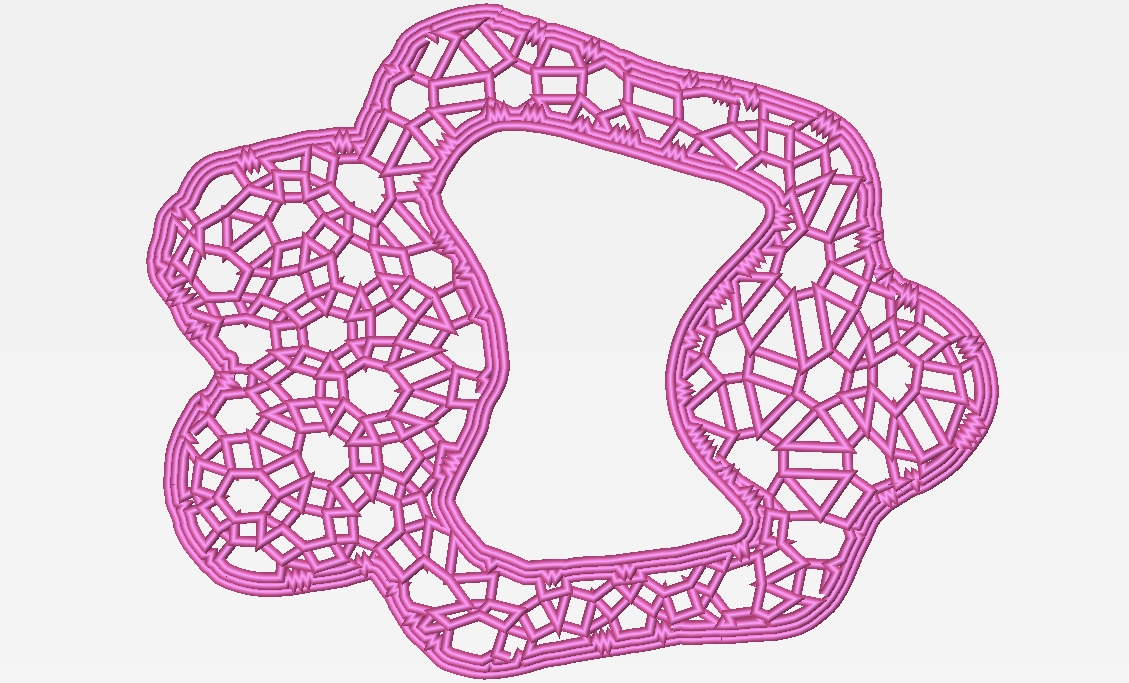 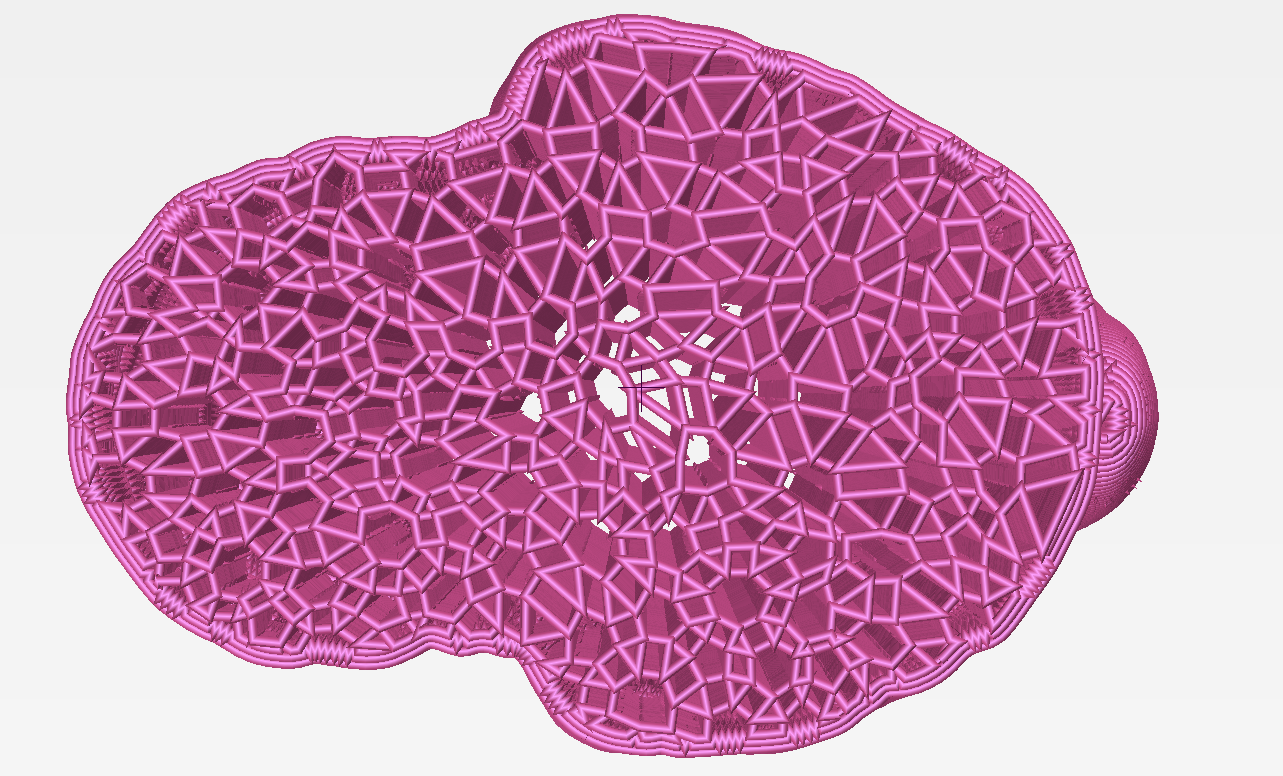 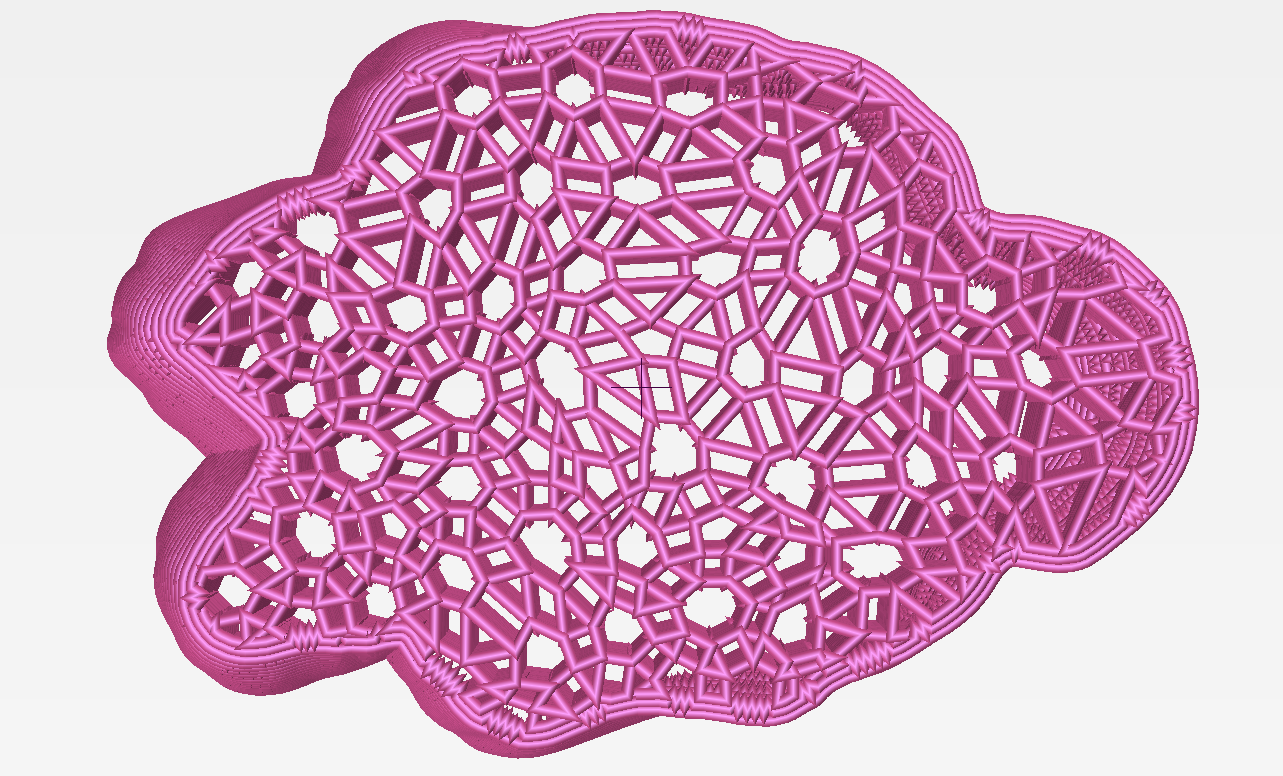 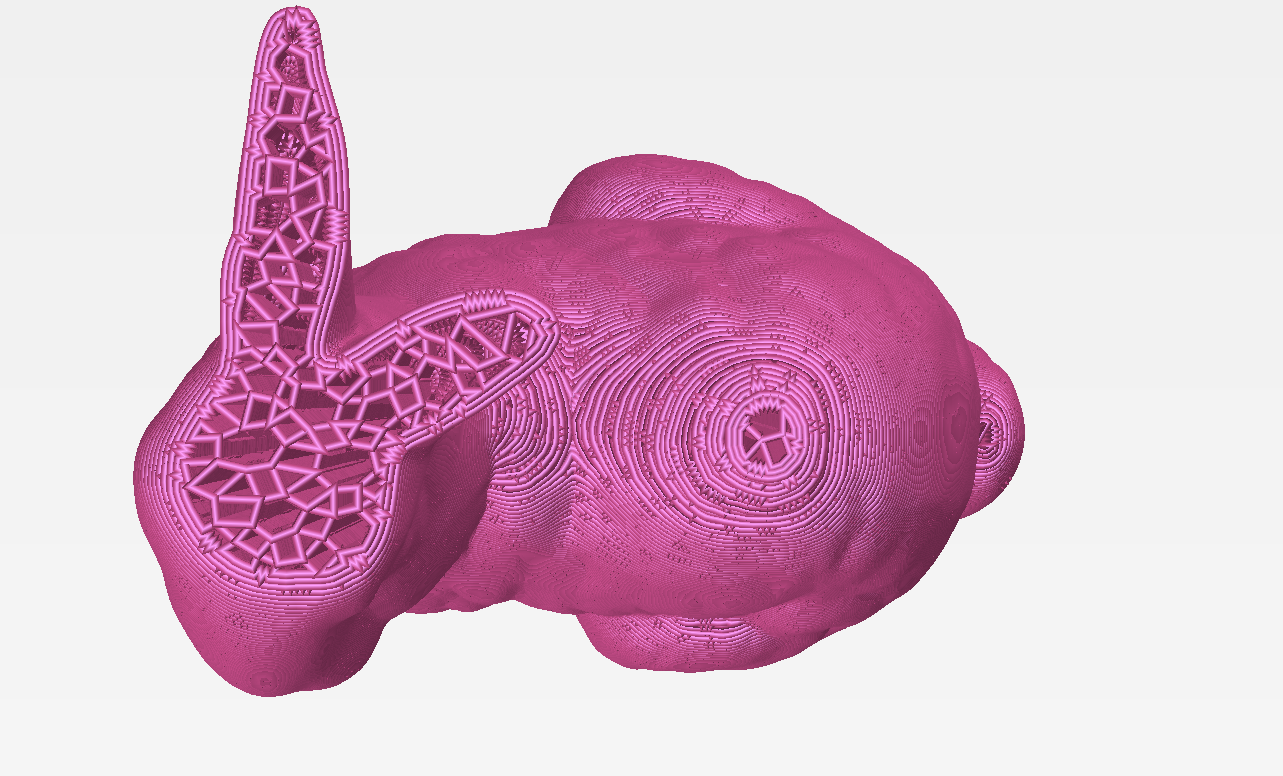 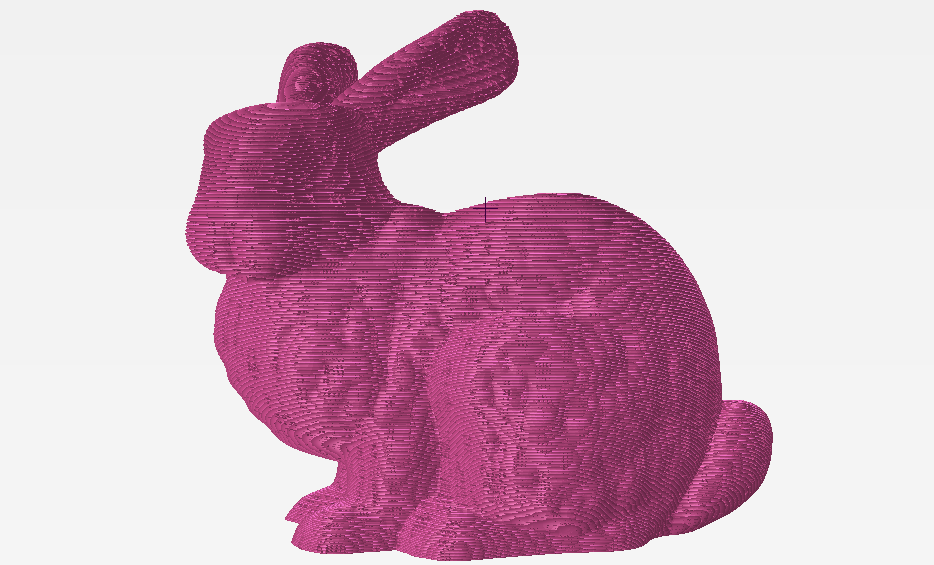 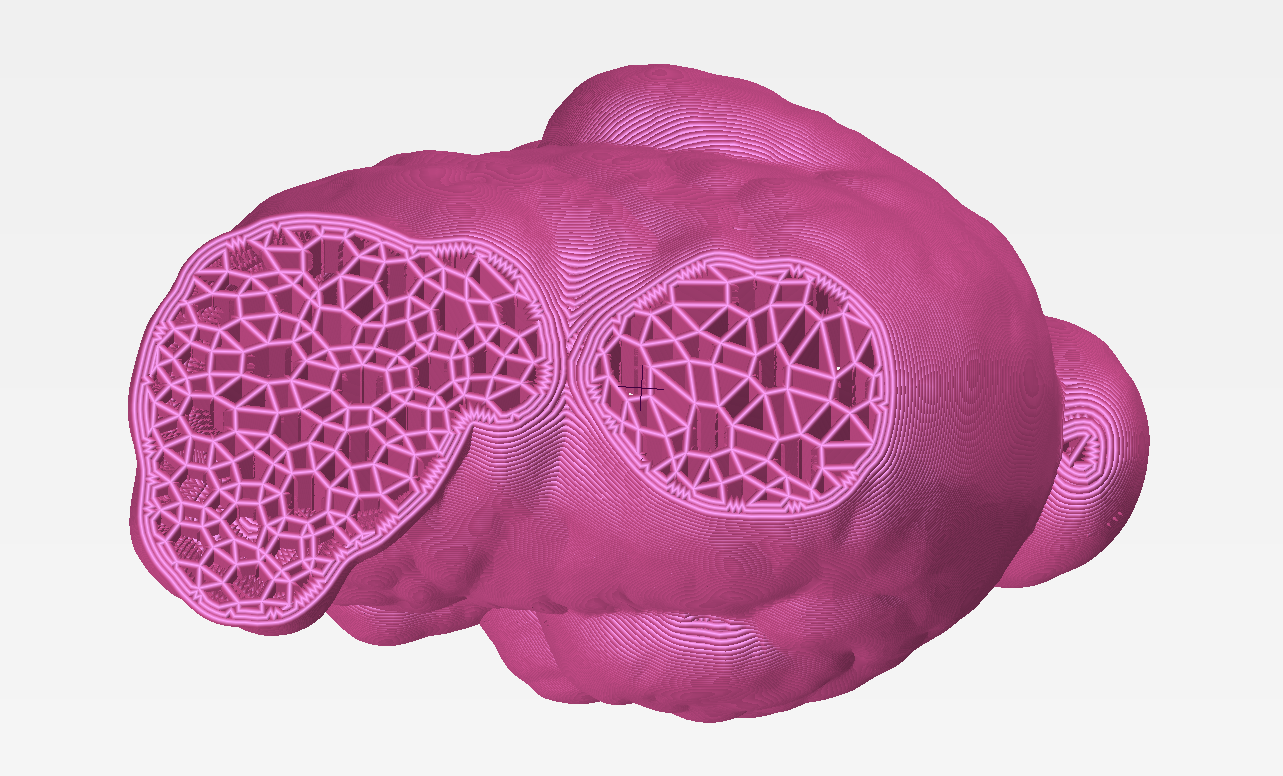 Algorithm for Toolpath with no crossover
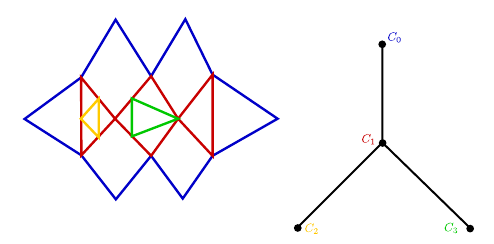 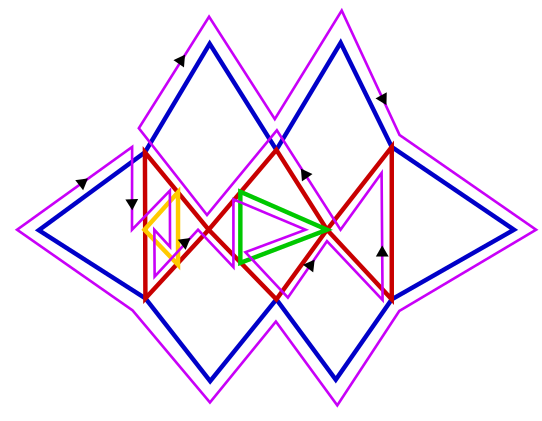 c) Euler tour (pink), Restrictions (Black dots)
a) Euler Mesh
b) Circuit Tree
Toolpath for a Sample Layer
Open Problems
“Optimized” toolpath algorithm with no crossovers?
Mechanical properties of infill lattice under ET? 
Continuous toolpath framework for surface mesh? 
Non-planar 3D printing?
Thank You!